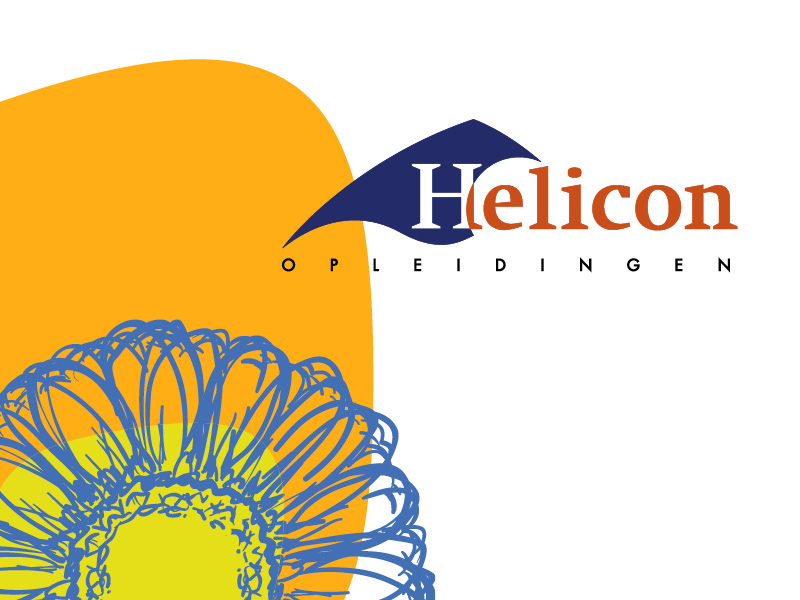 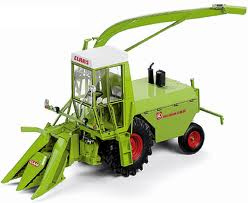 IBS 1.3.2
Telen en oogsten
Hakselaar
Huidige fabrikanten
New Holland
John Deere
Krone
Claas
Fendt
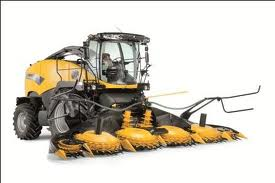 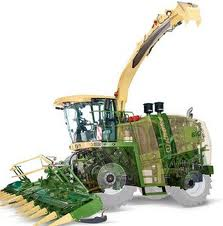 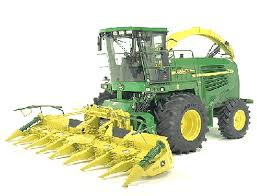 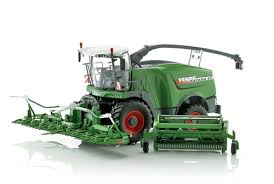 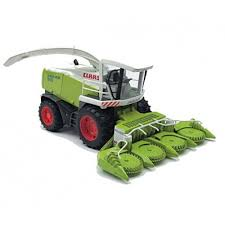 Capaciteit hakselaar
Vermogen hakselaar tussen de 380 en 1100Pk
Rendabel vanaf ongeveer 300 ha
De capaciteit van de hakselaar is afhankelijk van?

De capaciteit is afhankelijk van de silo!
Overcapaciteit veroorzaakt wachttijden en dus 	    extra kosten.
Krone Hakselaar Landshut
Tot maximaal 1100 Pk
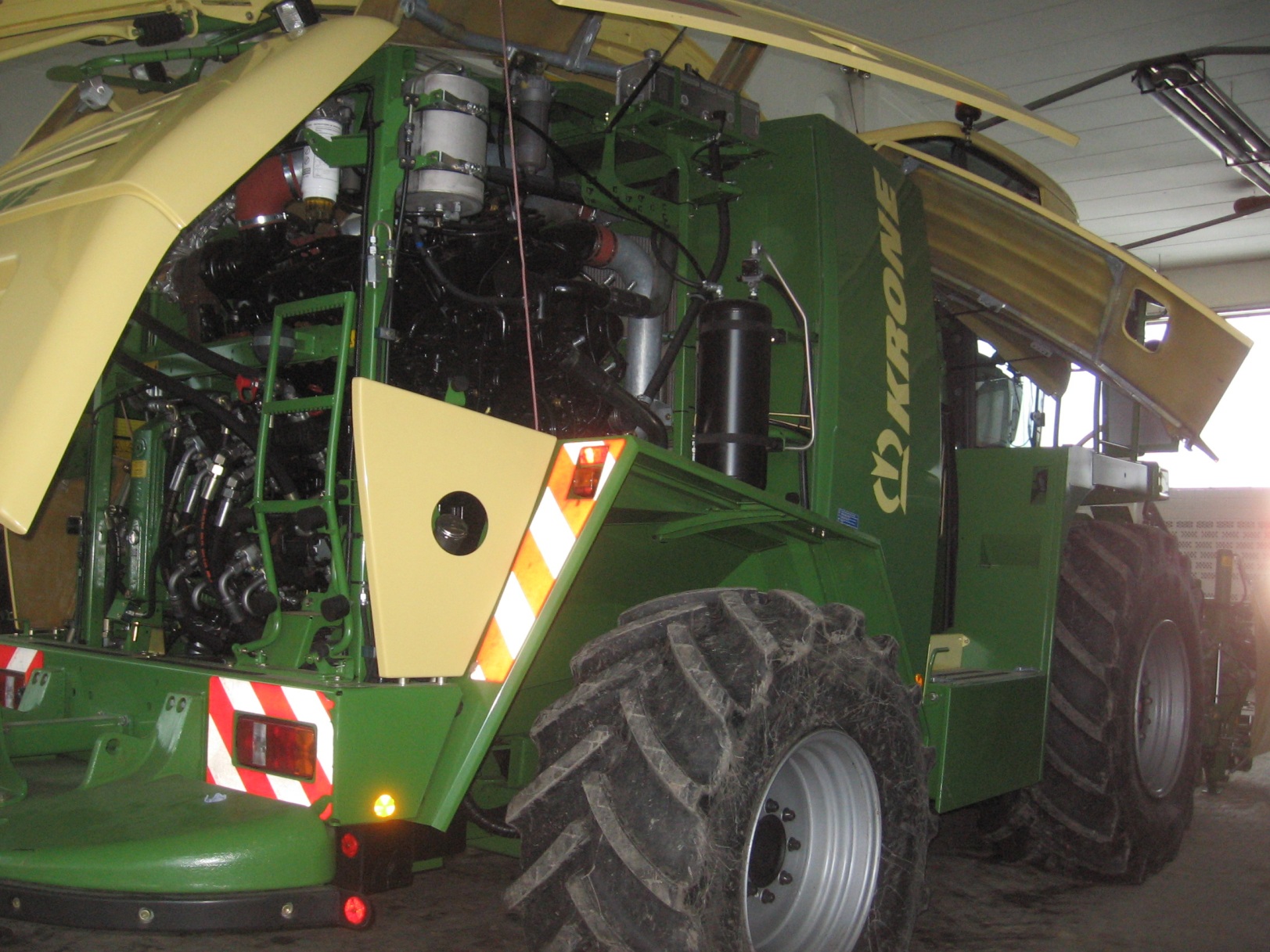 Krone Hakselaar Landshut
MAN V8-V12 Scheepsmotor i.v.m. hoog vermogen
Cilinder inhoud 16-24 Liter
Speciale cilinderkop => toerental van 1000 naar 1900 omw/min.
Common Rail inspuiting
Eigen luchtdrukinstall.
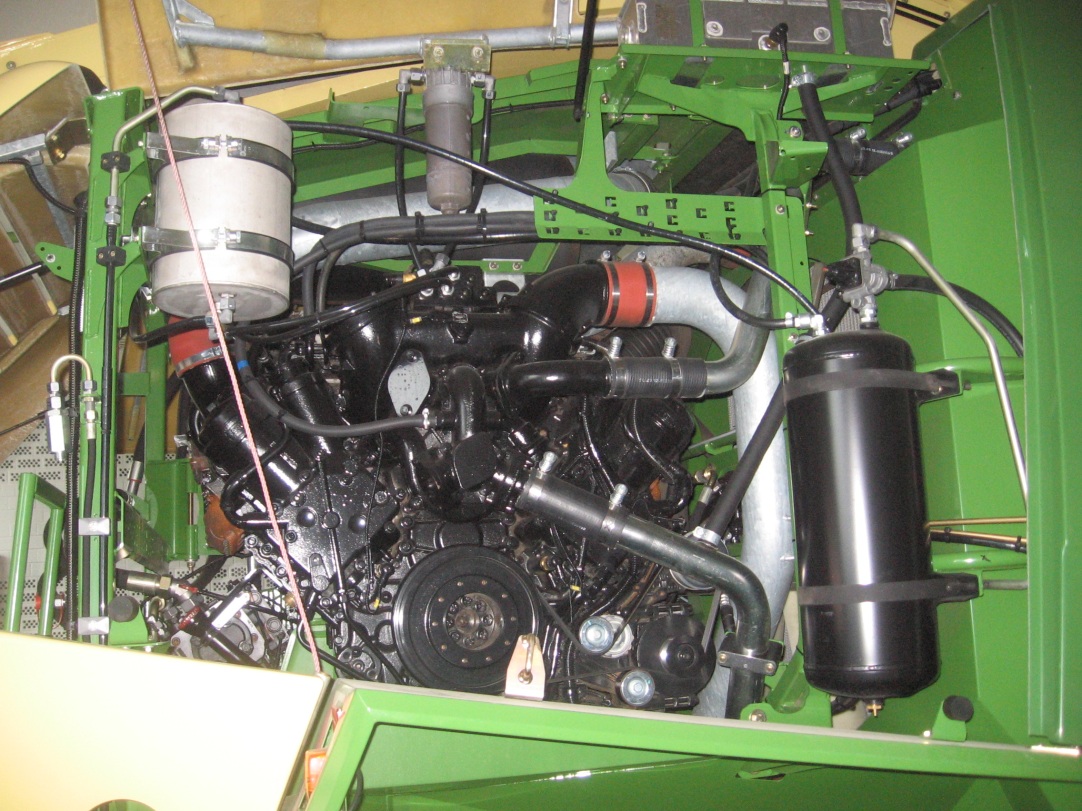 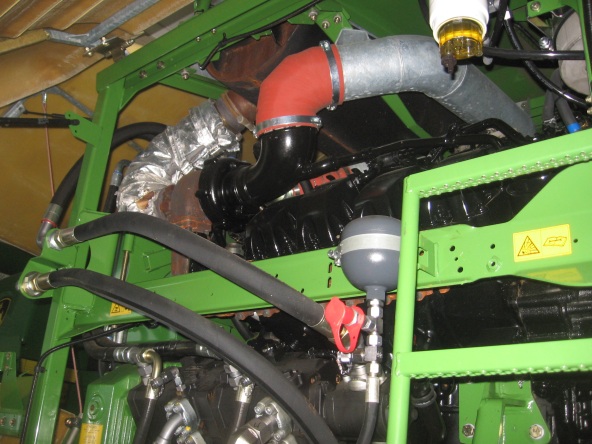 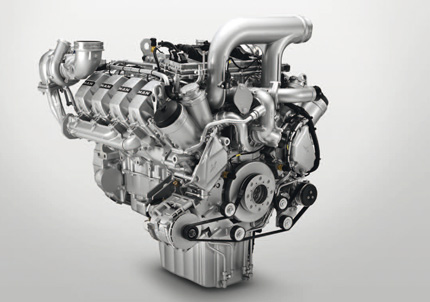 Motormanagement
X-power : vol vermogen (mais)
Eco-power: als minder vermogen benodigd is (gras)
Brandstofbesparing
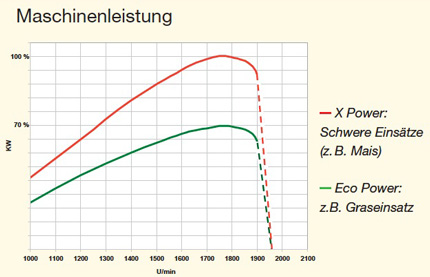 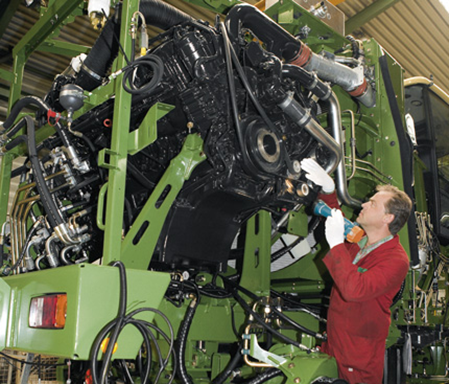 Koeling
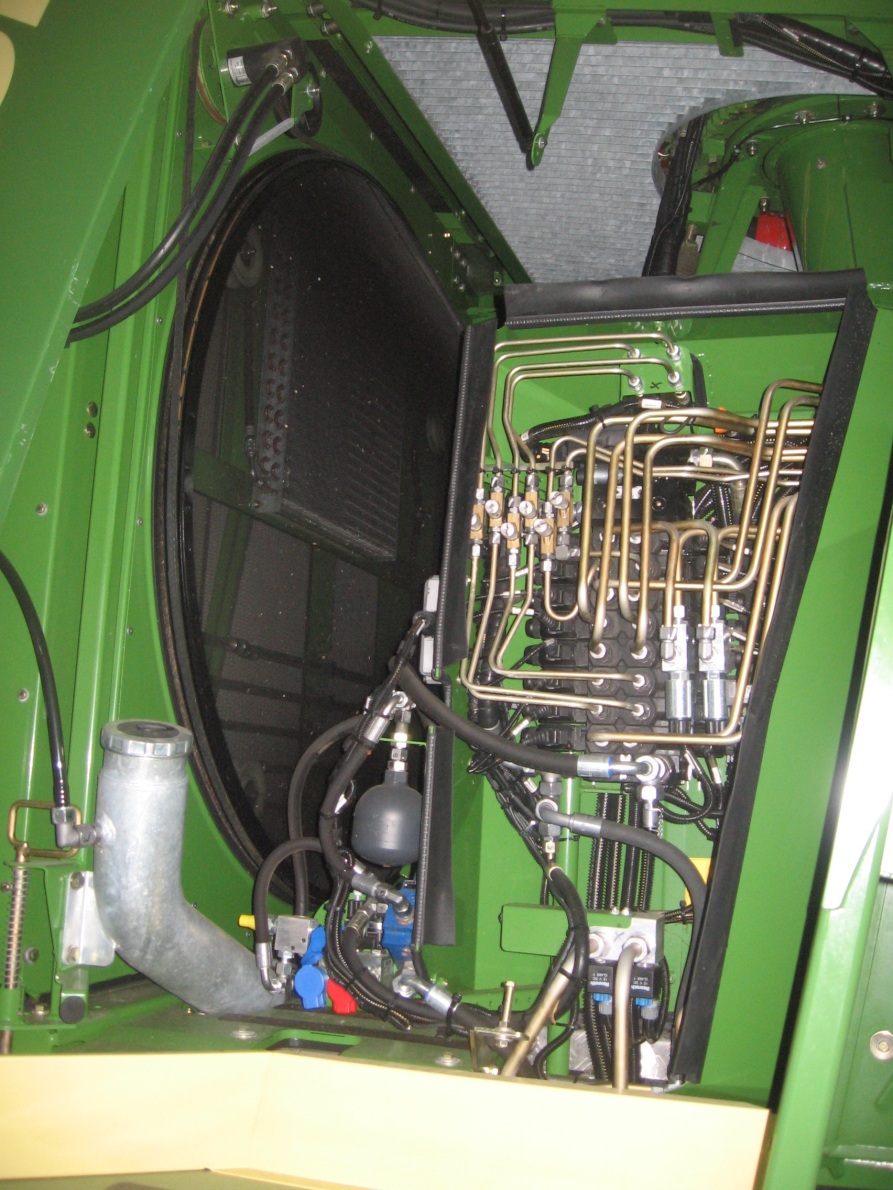 Geforceerde koeling
Geen rijwind
Koelen naar behoefte
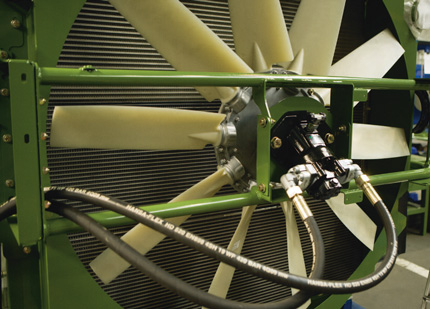 Trommelaandrijving
Vanaf motor direct middels V-snaren
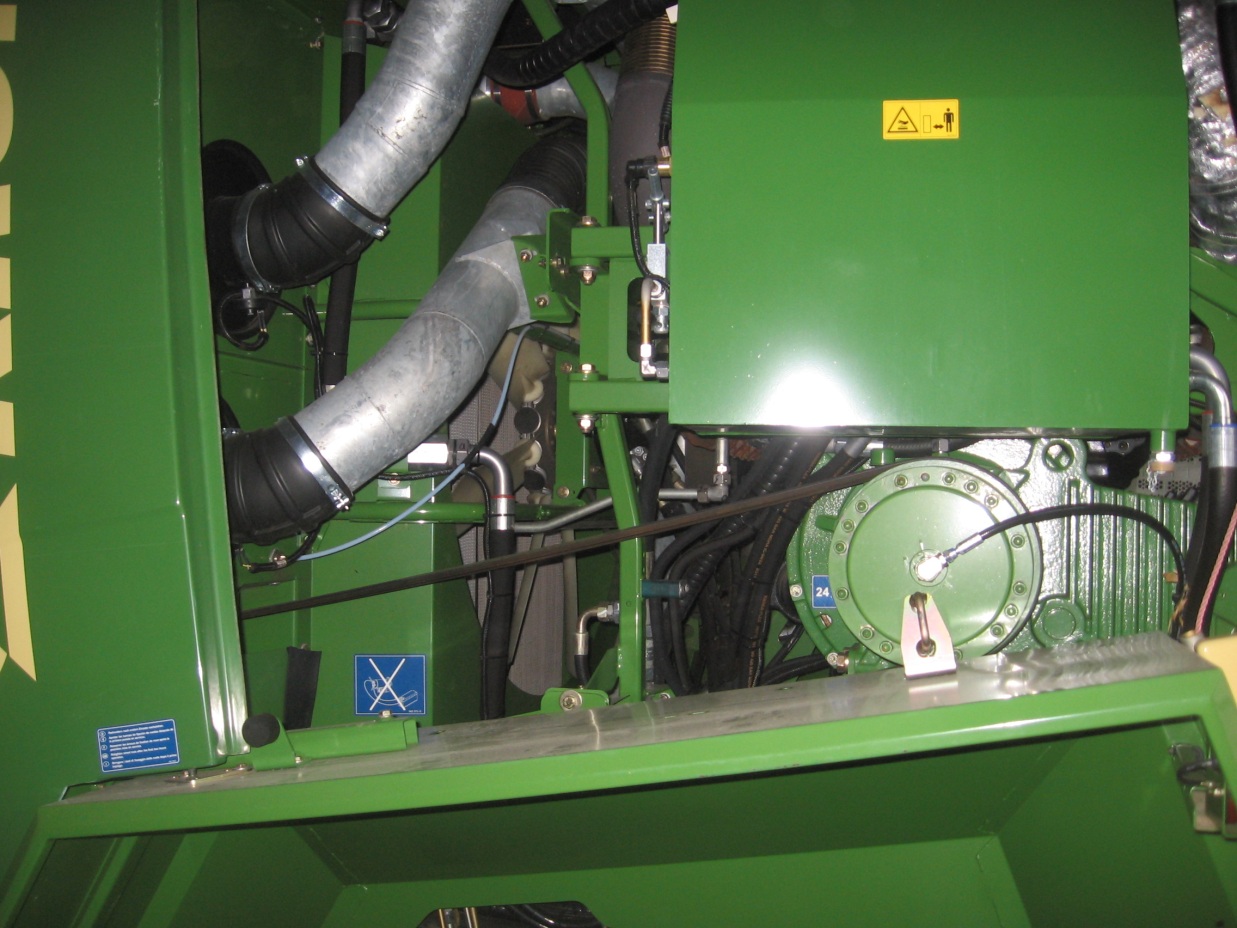 Wielaandrijving
Hydromotoren
2 wielaandrijving 40 km/h
4 wielaandrijving 20 km/h
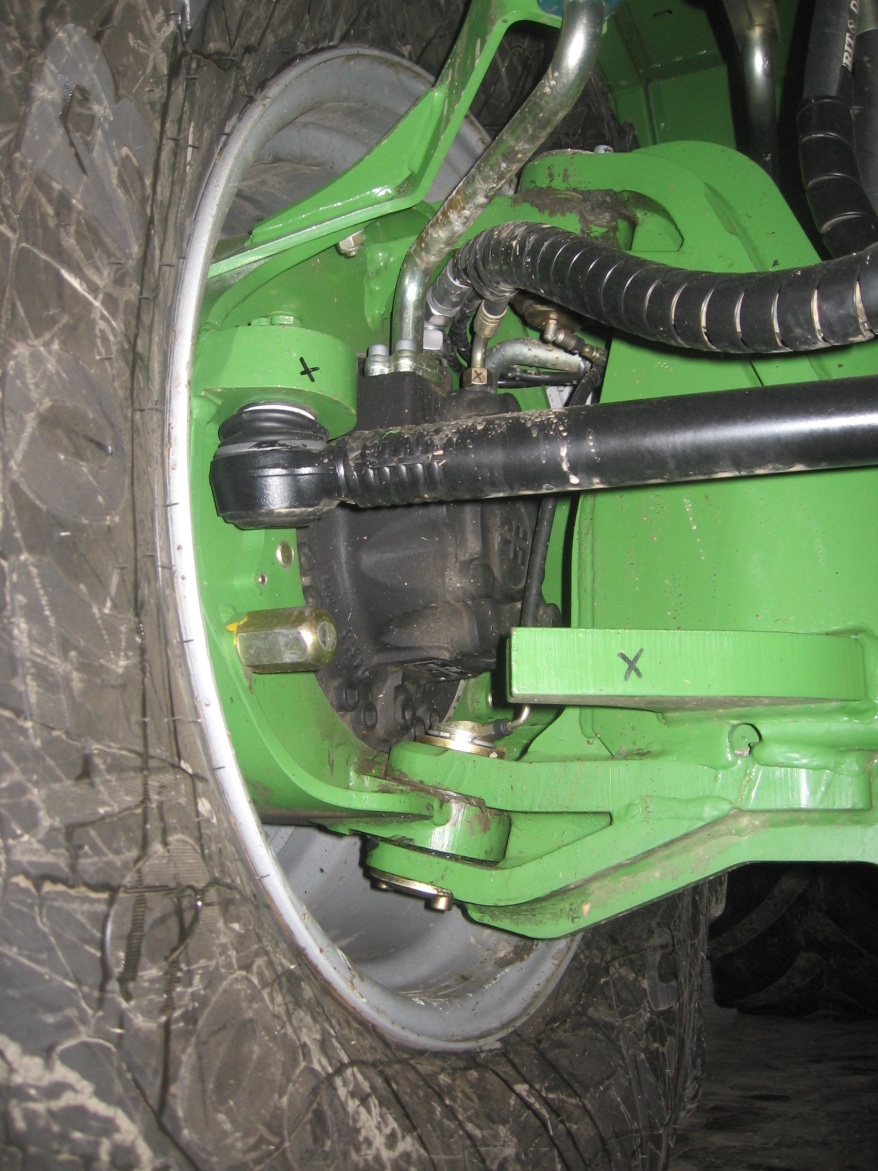 Automatische piloot
Voelsprieten op middelste torpedo
Zonder Gps
Weerstand
Meer aandacht
    voor vullen
    aanhangers
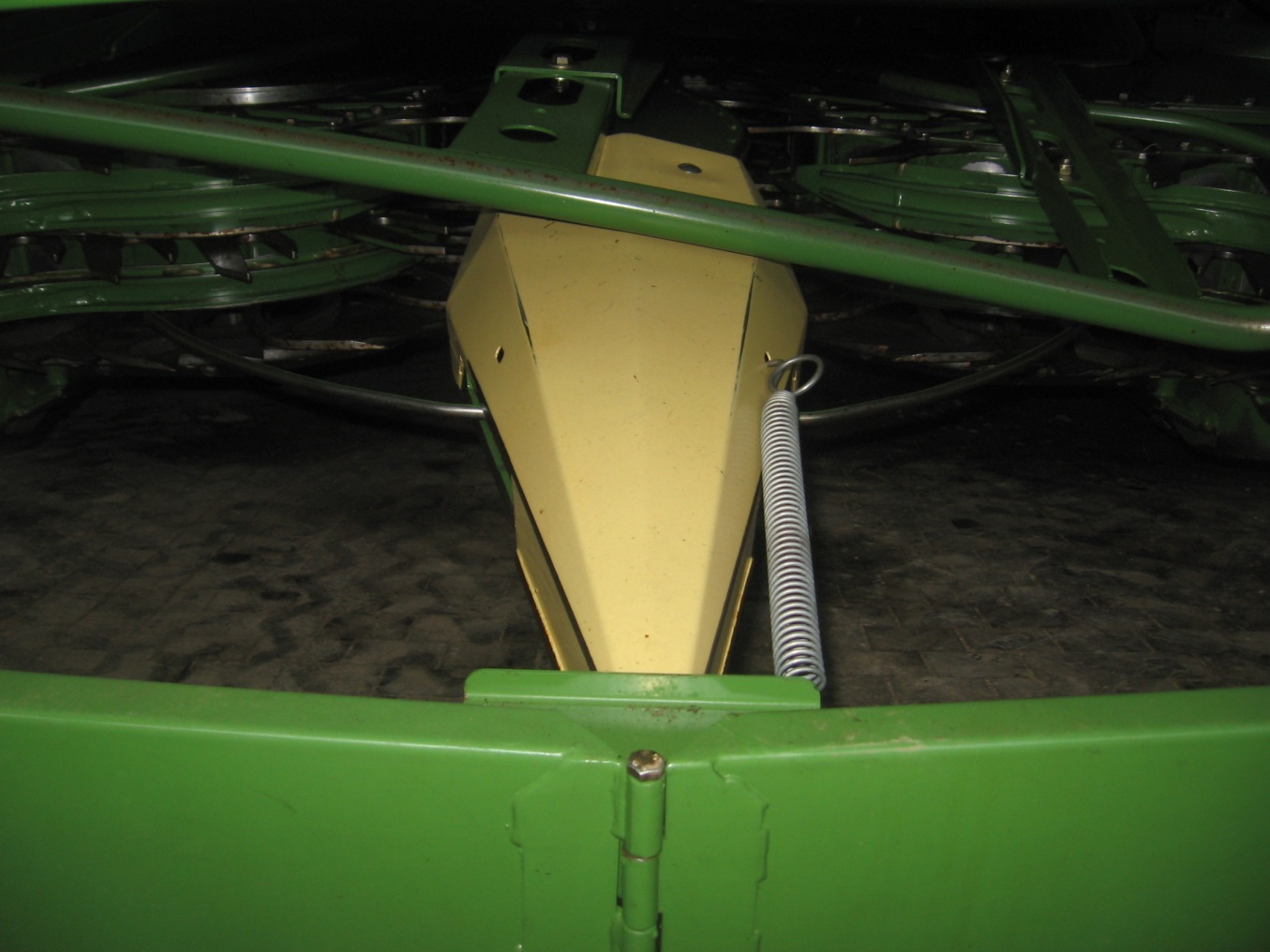 Toevoeging voor silo
Extra tank voor toevoeging (vloeistof)
Wordt weinig gebruikt
Moeilijk te doseren
Te veel soorten
Moeilijk te reinigen
Extra dieseltank
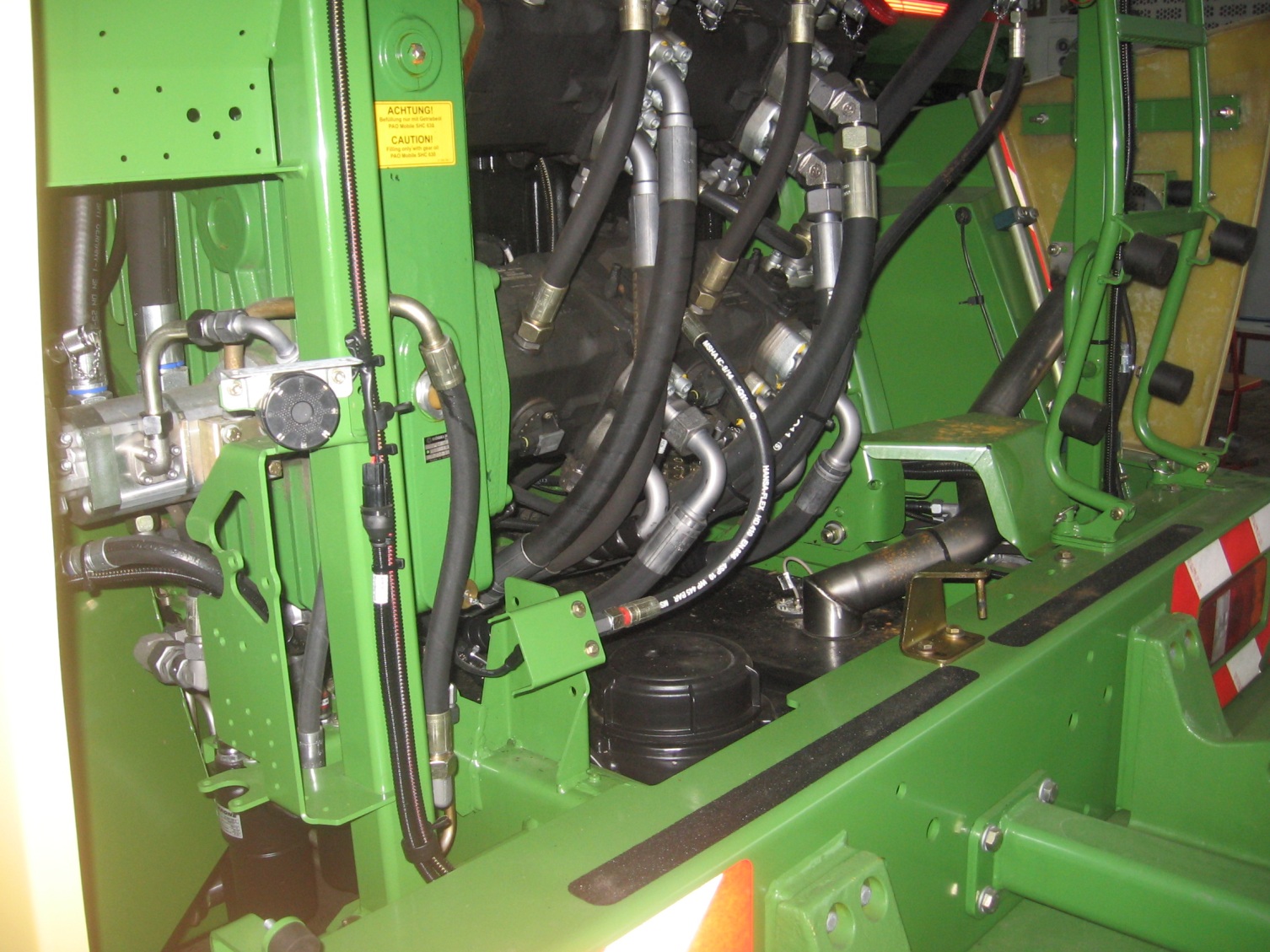 Voordrukrollen
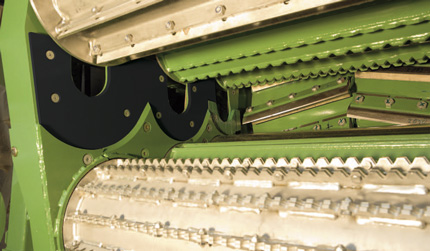 6 voordrukrollen
Gewas plat aanvoeren
Snelheid rollen bepalen
    de snijlengte
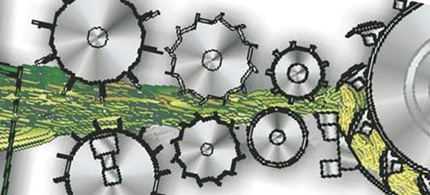 Metaaldetector
Ingebouwd in rol
Rollen staan in 0,05 sec stop
Trommel draait door (te zwaar om te stoppen)
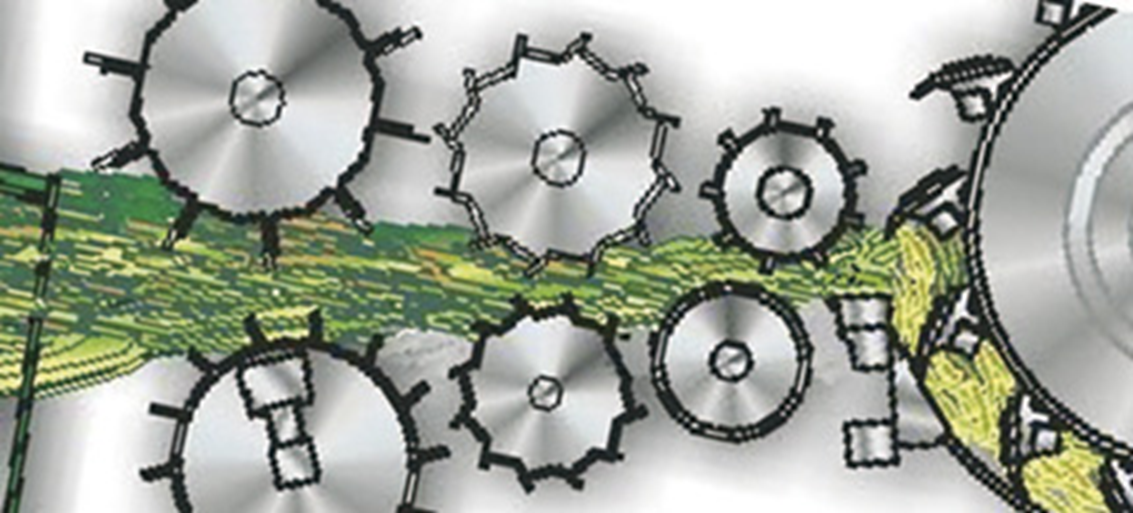 Messentrommel
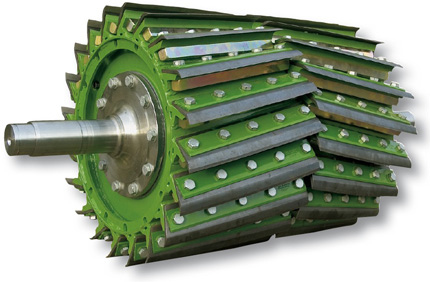 40 messen
Kortere snijlengte
Minder kracht
Brandstofbesparing

28 messen
 universeeltrommel
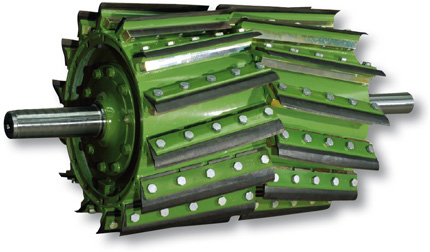 Messentrommel (John Deere)
Bouten aandraaien met 440Nm
Speling vast/losmes 0,2-0,3mm
E-motor stelt vast mes tot
    speling 0mm en dan
    0,2mm terug
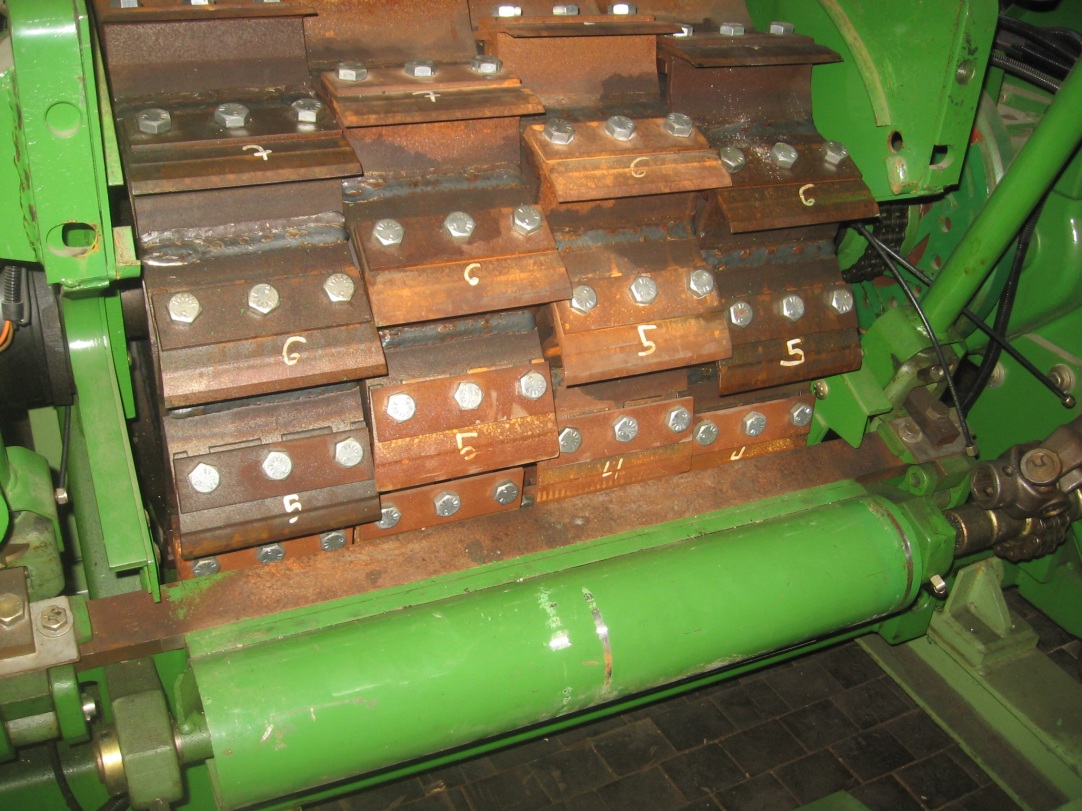 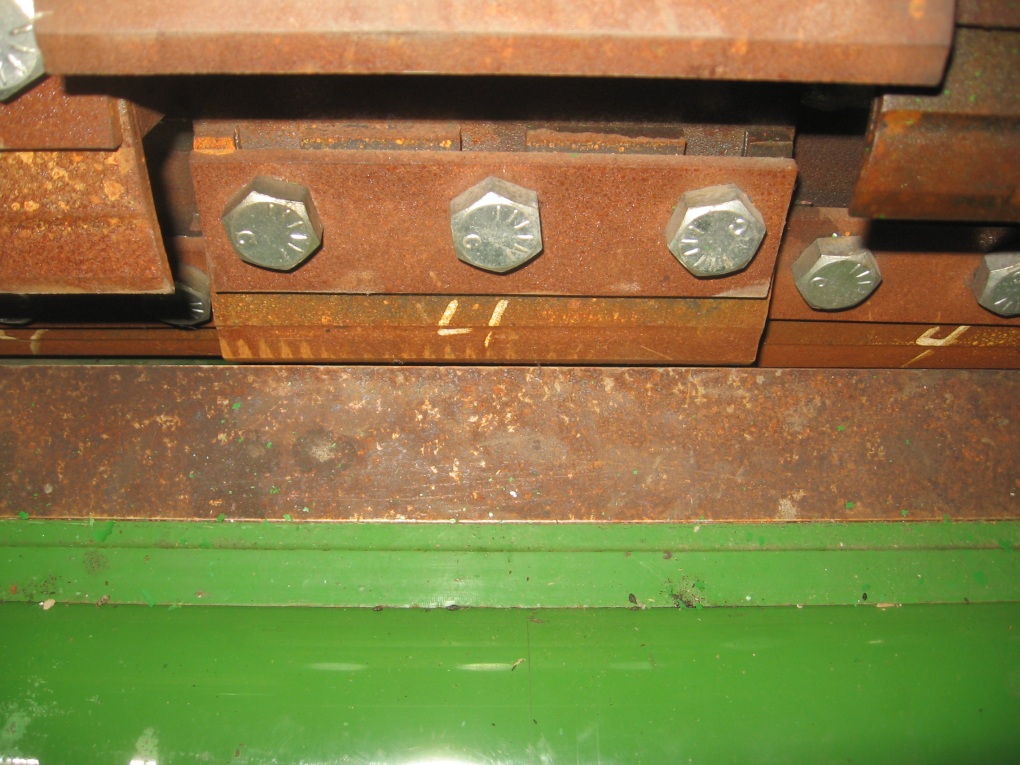 Messentrommel (New Holland)
Messentrommel + blazer
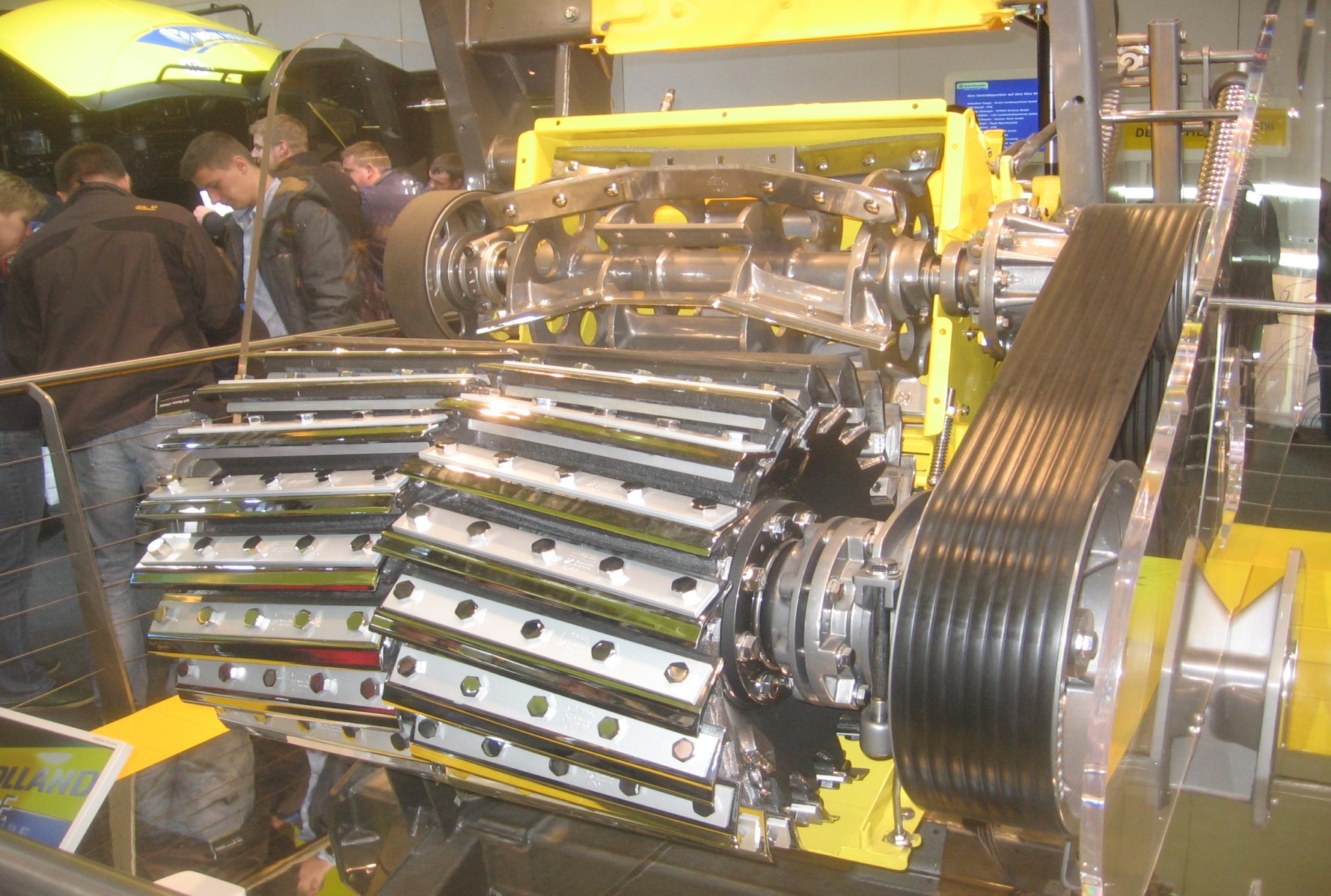 Messentrommel (Krone)
Beursmodel
Hoek van messen
    is groter dan
    bij NH
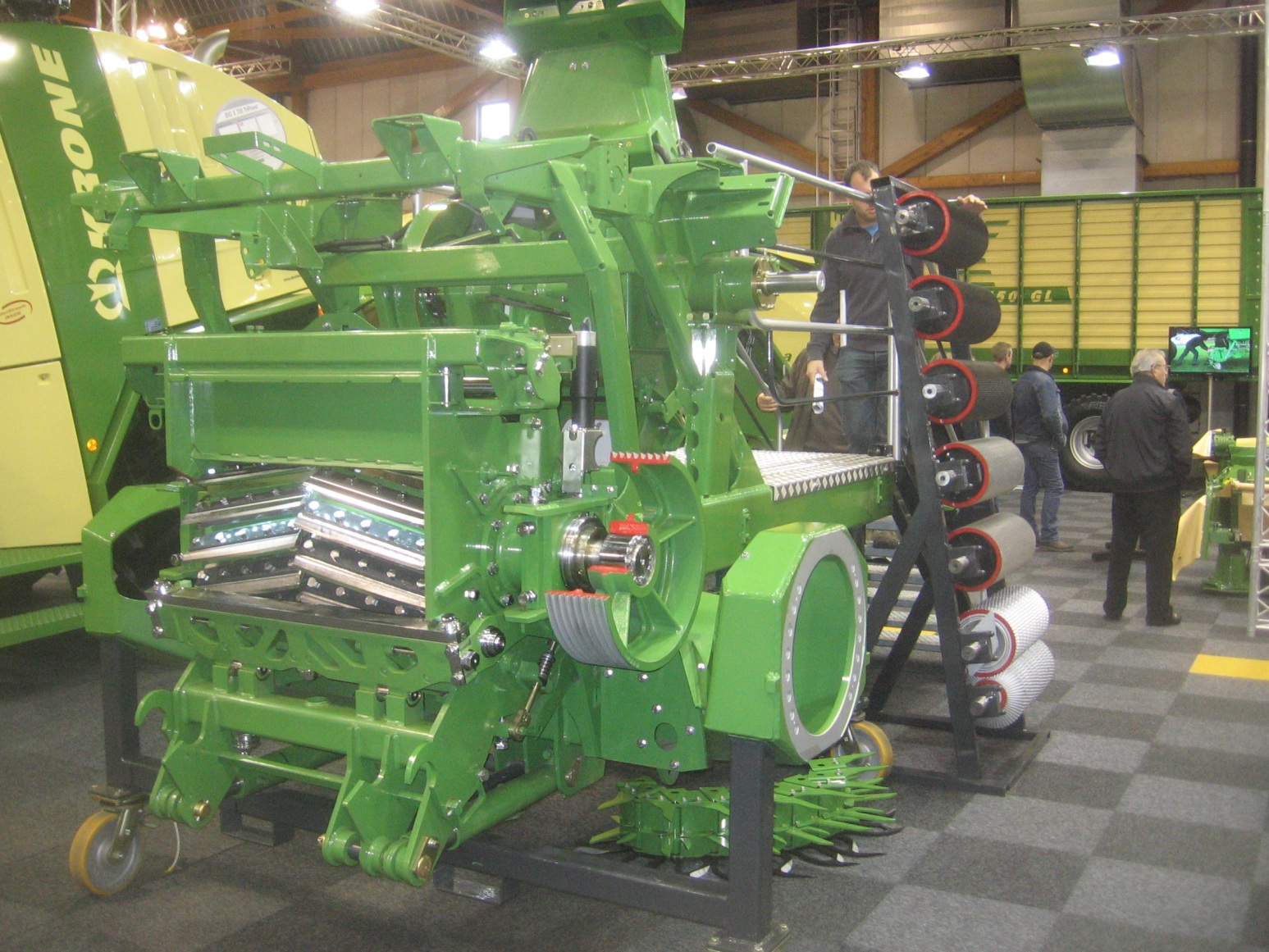 Messentrommel (Krone)
Vast en los mes snijden langs elkaar
Speling minimaal
Slijpen van
    groot belang
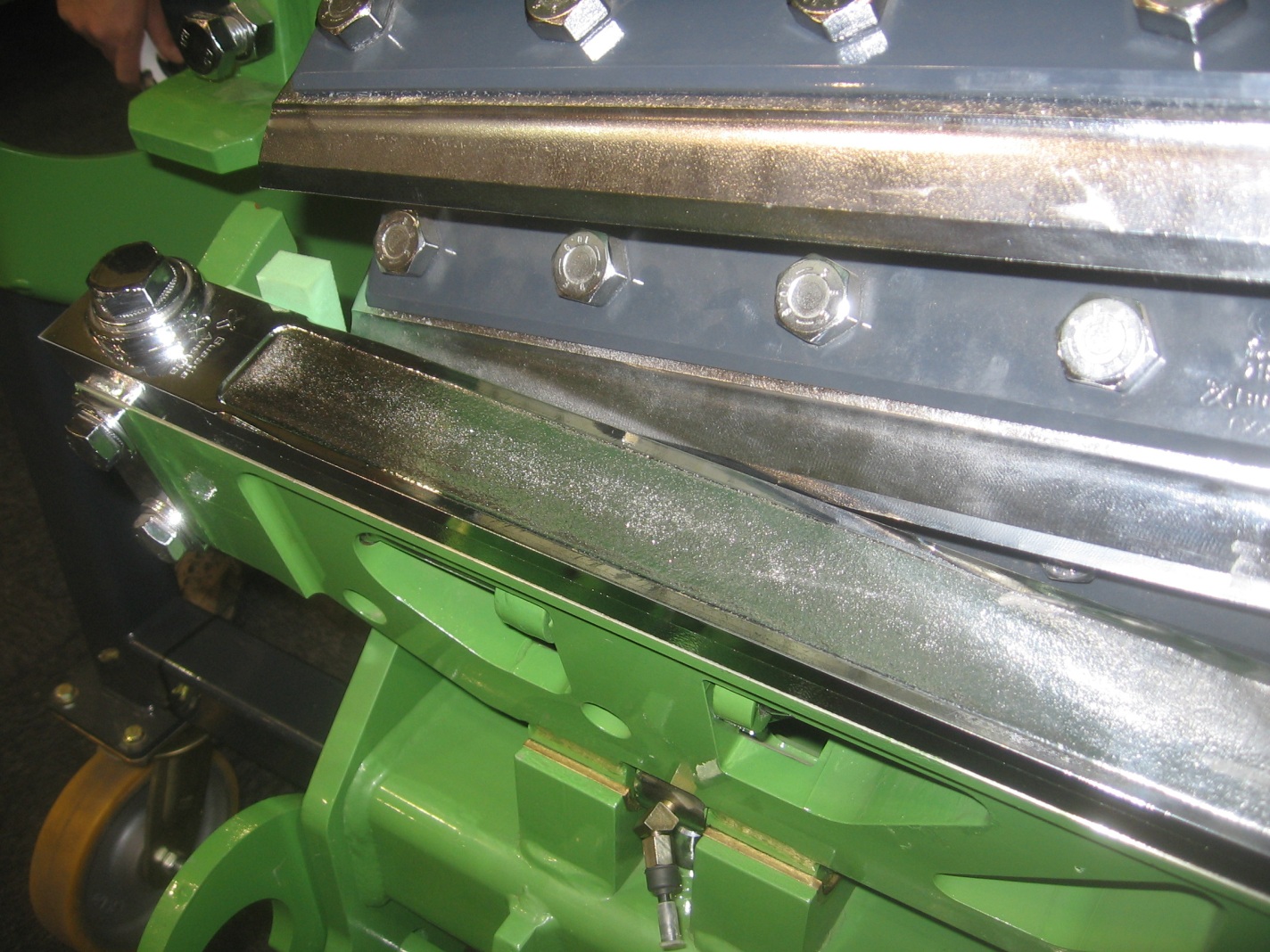 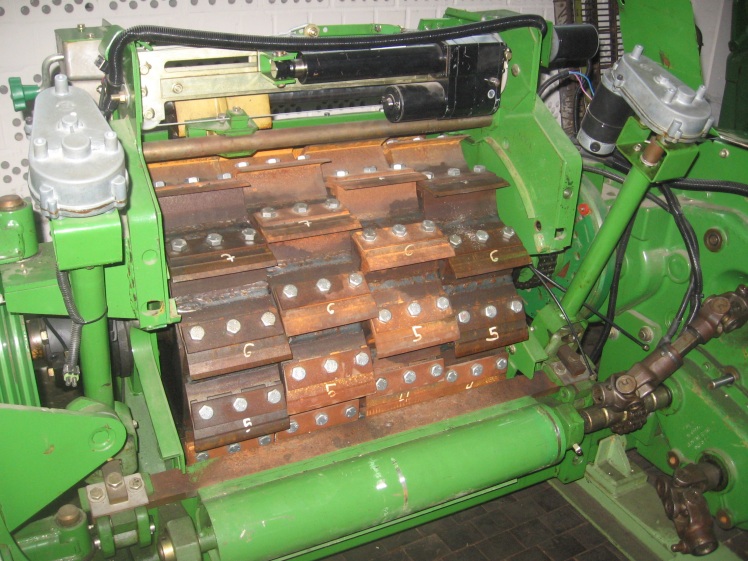 Messen slijpen
Automatisch door slijpsteen
Brandgevaar!!!
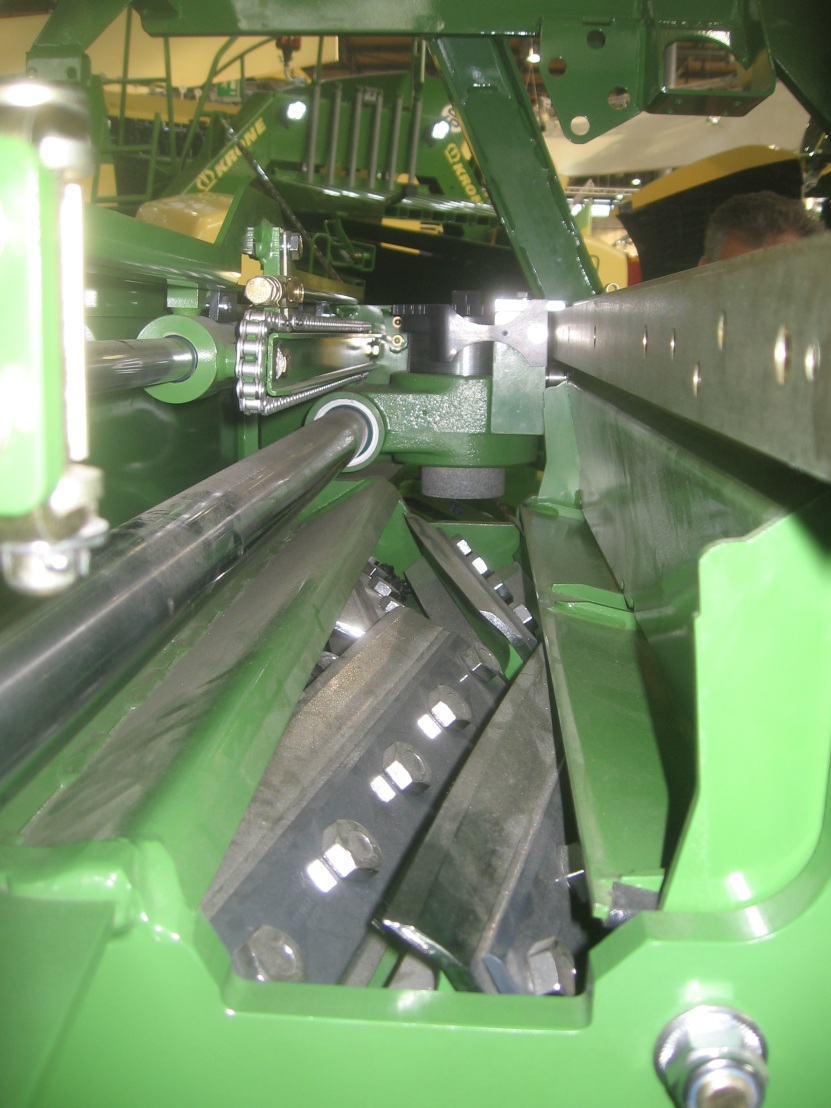 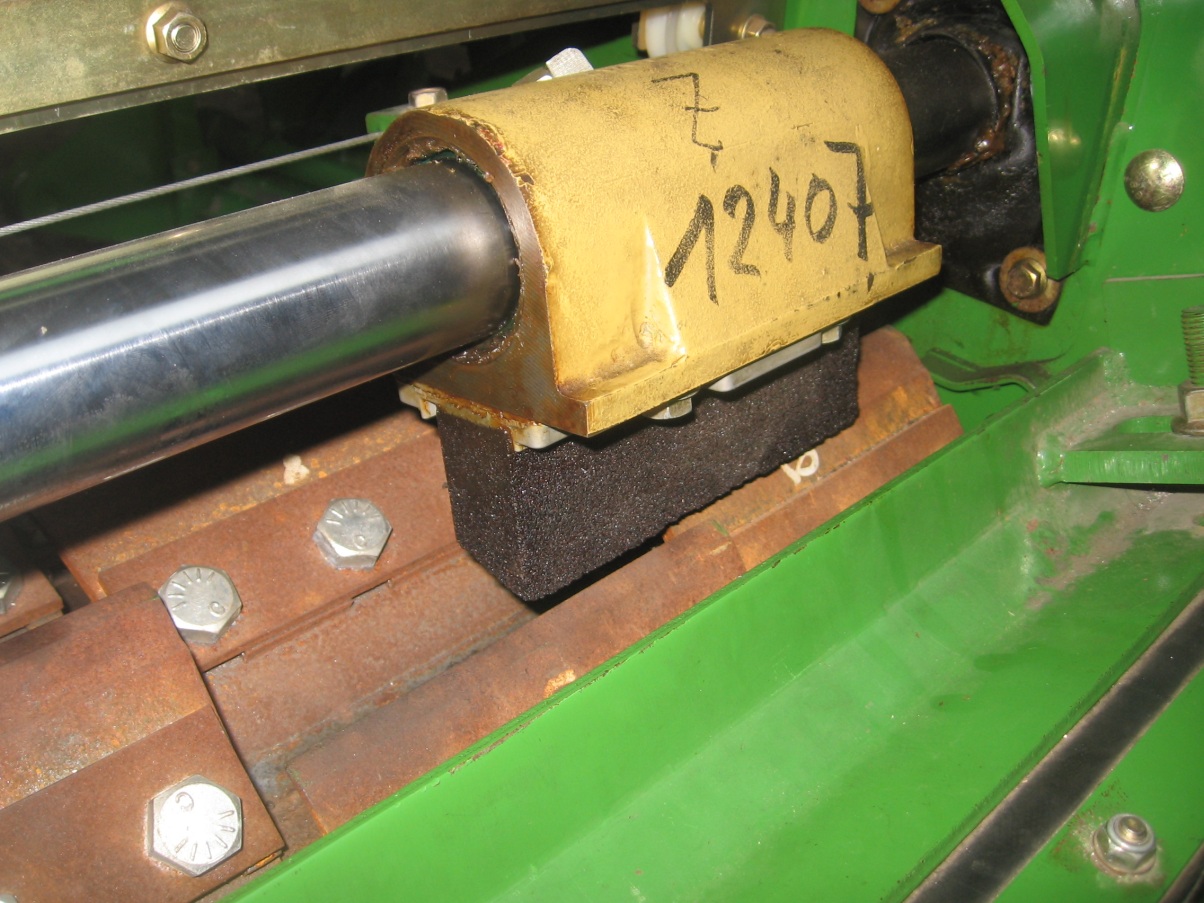 Centrale smering
Continue smering
menselijk falen uitsluiten.
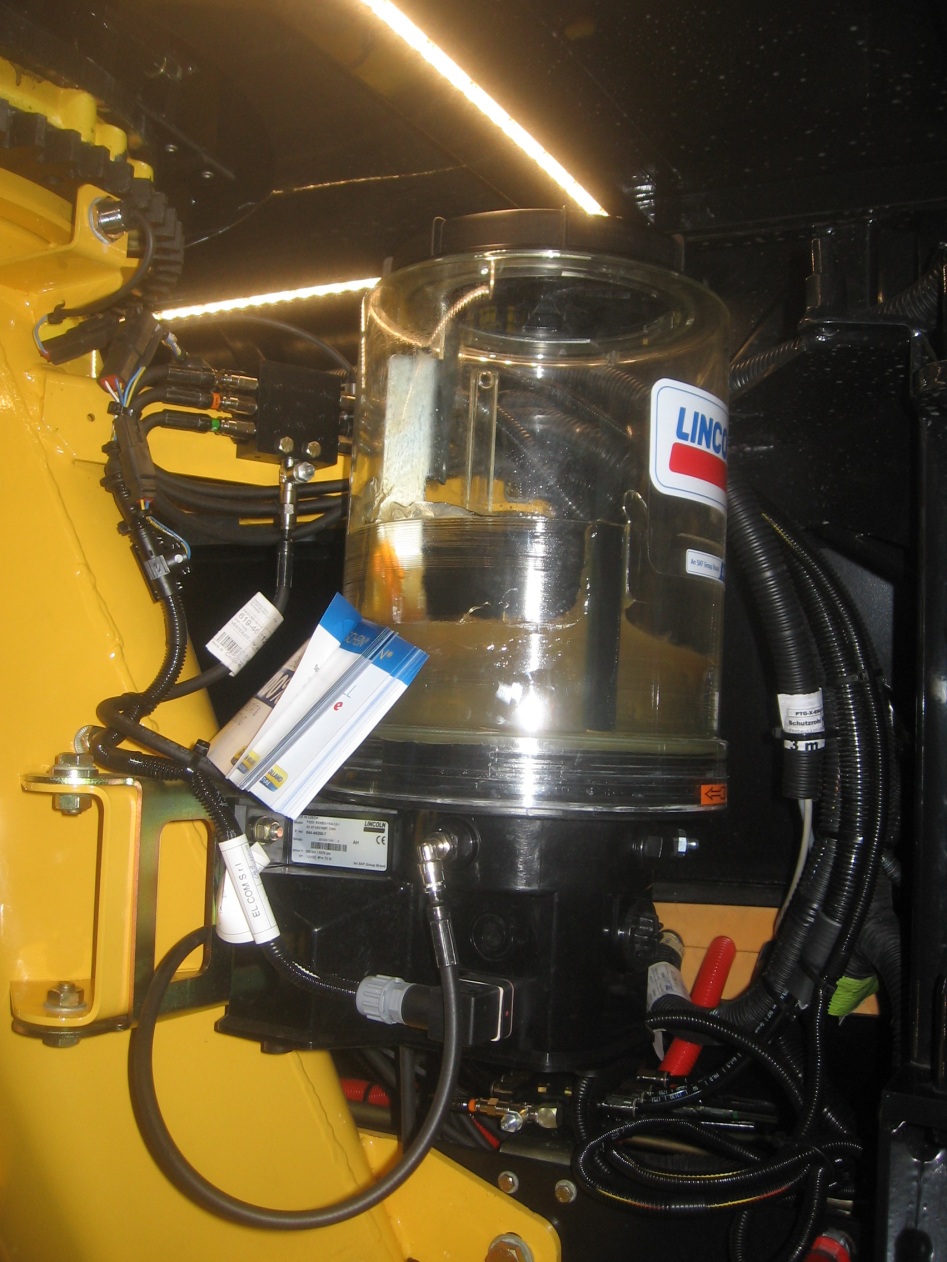 Slijtage, gras of mais
Bij welk gewas treed de meeste slijtage op?
Bij gras, zie vast mes
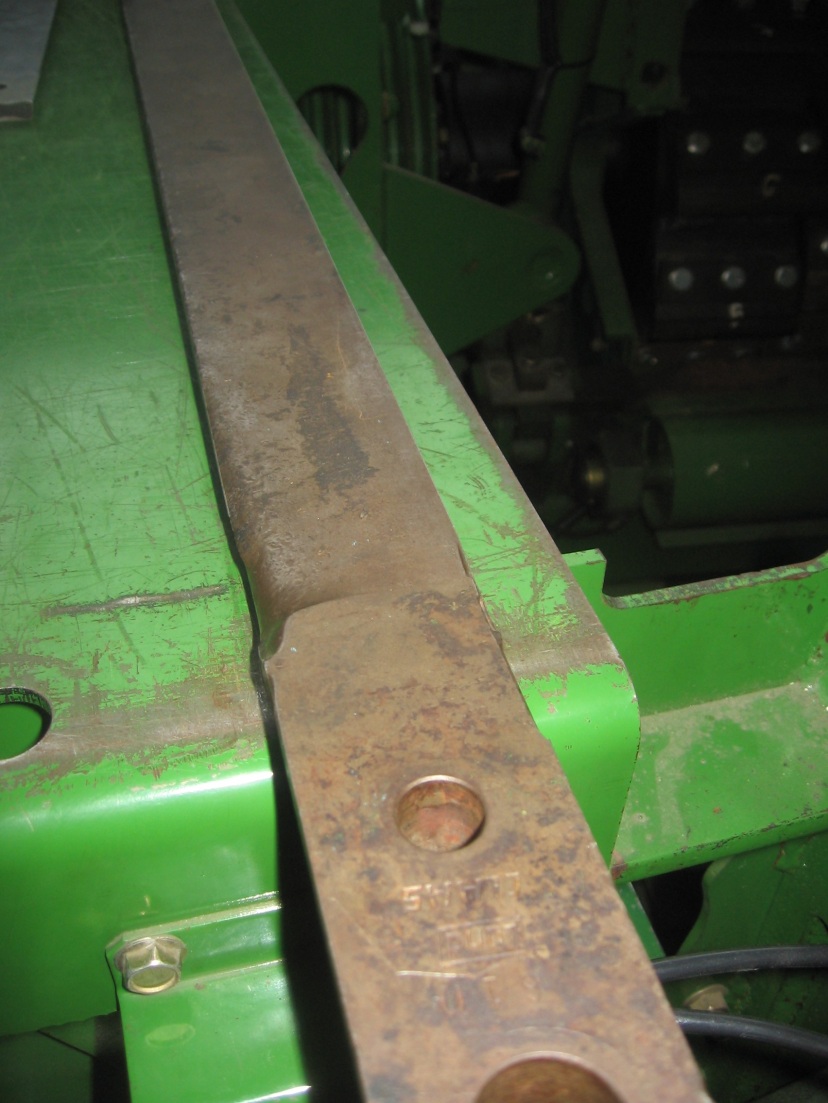 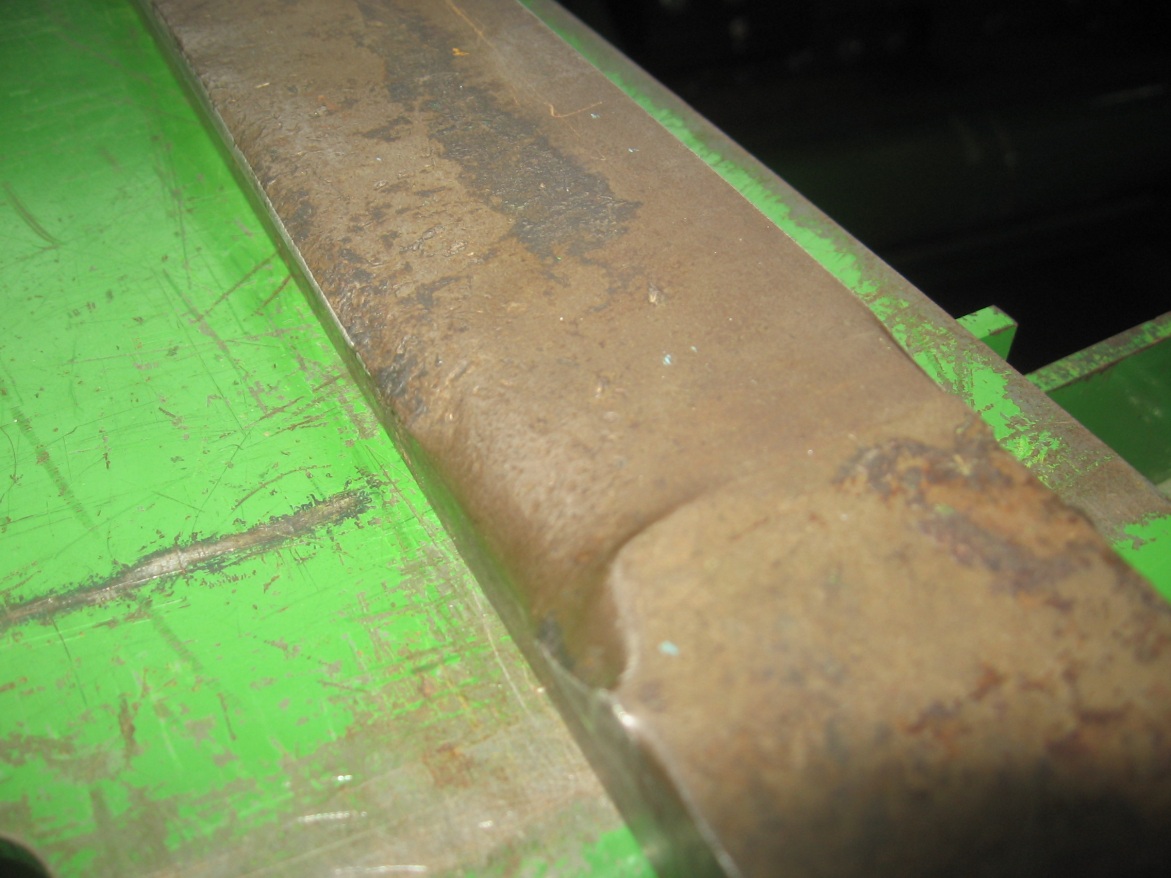 Gras meer slijtage
Gras bevat meer verontreinigingen zoals stenen en grond (molshoop)
Kortere maaihoogte dus meer verontreinigingen
Materiaal is taaier waardoor minder kans op het uitbreken van stukken metaal
Geen kneusrollen, betere 
    doorstroming en minder 
    kans op beschadigingen
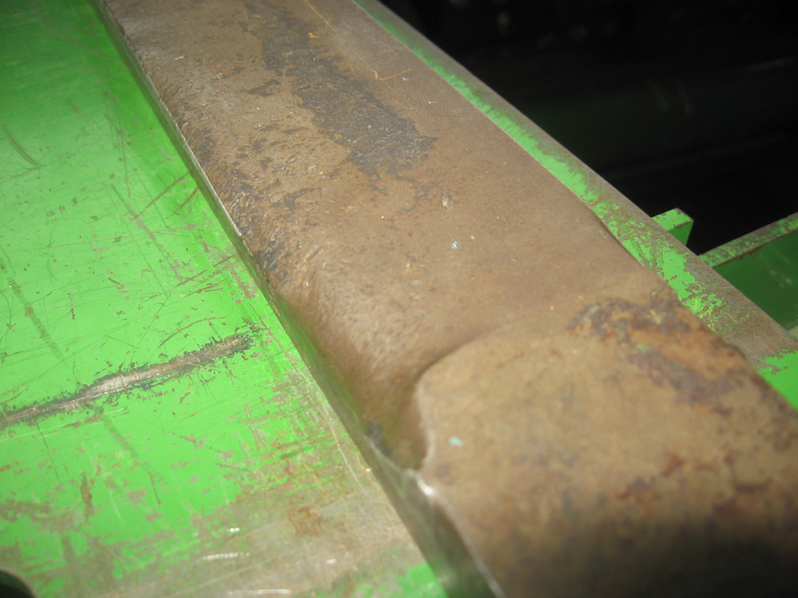 Mais minder slijtage
Mais bevat minder verontreinigingen zoals stenen en grond 
Hogere maaihoogte dus minder verontreinigingen
Materiaal is harder (extra harde laag aangebracht op losse messen
Incl. kneusrollen
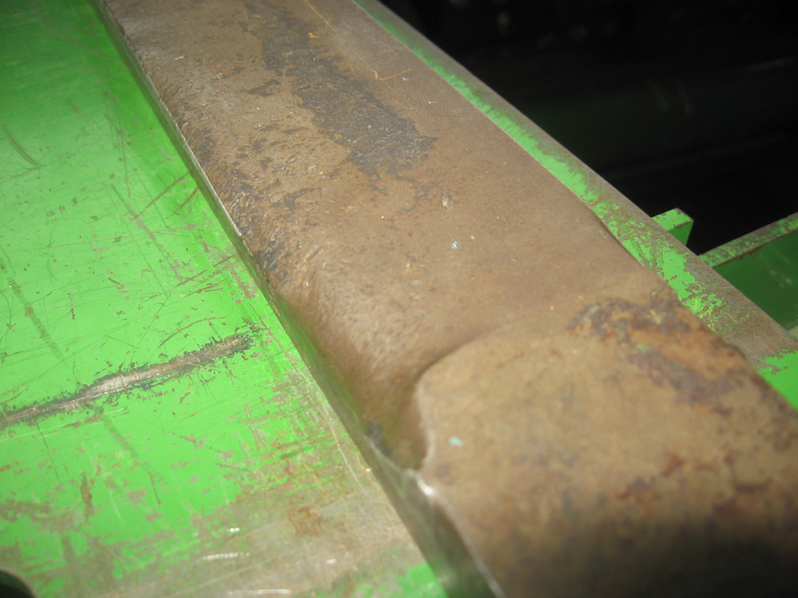 Geveerde bodem
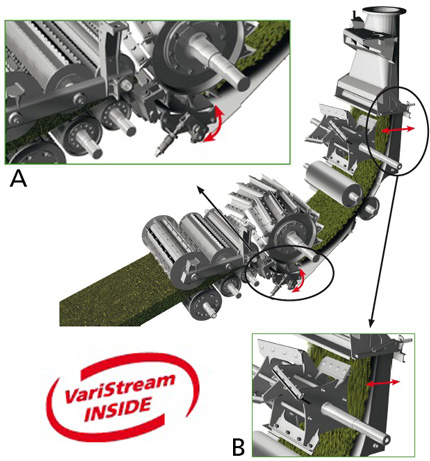 Iedere
    fabrikant heeft
    zo zijn eigen
    innovaties
Blazer
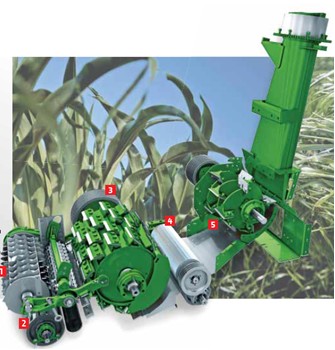 230 km/h
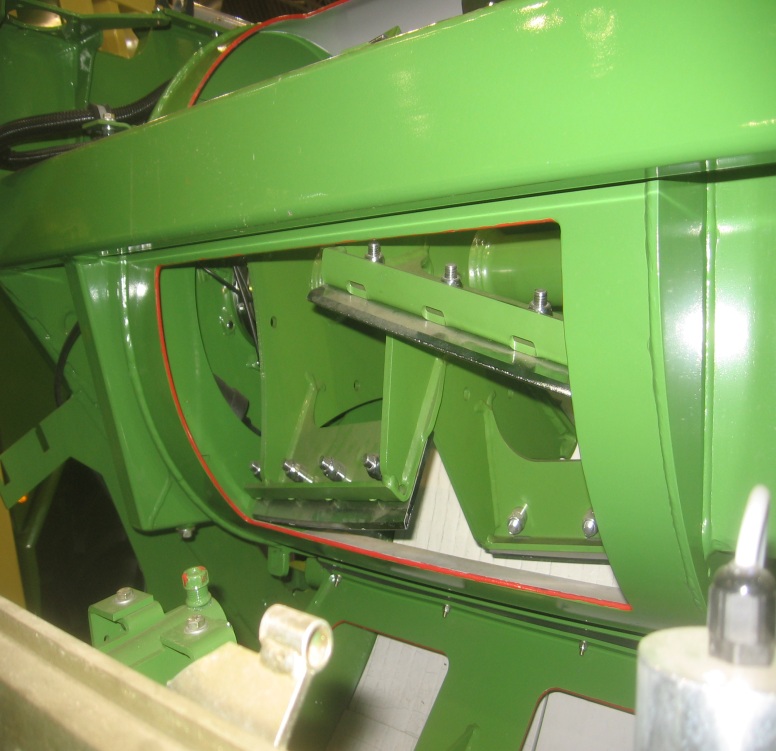 Kneusrollen
Alleen bij mais
Voedingswaarde
Snel uitwisselbaar
Beide rollen draaien
    met verschillende
    snelheid
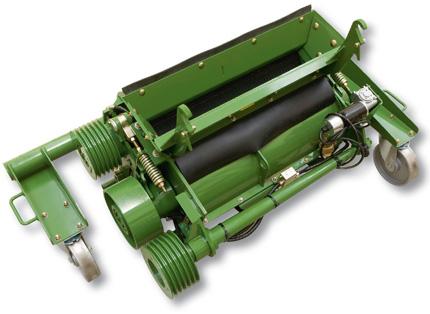 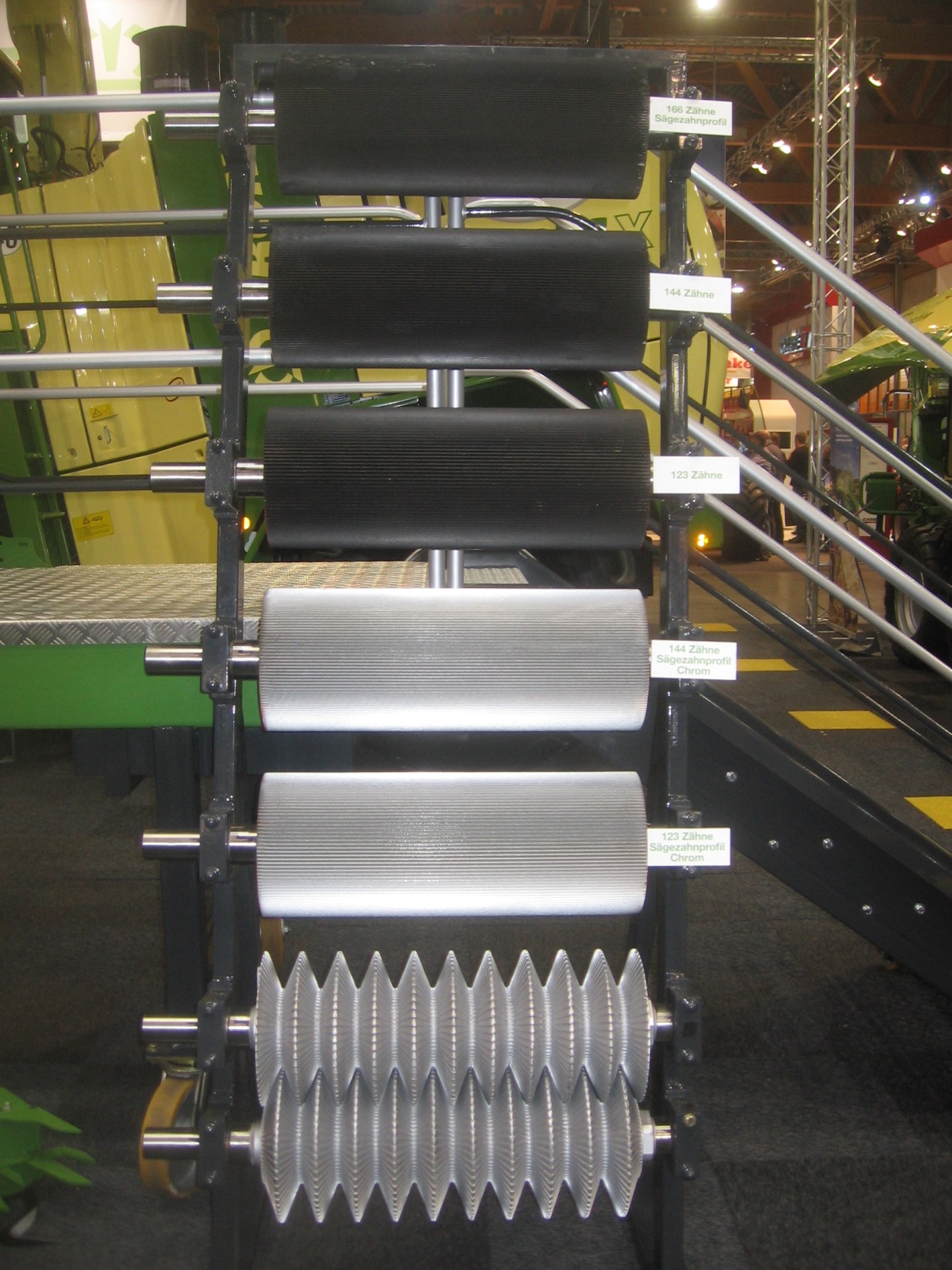 Kneusrollen
materiaalverschil
diameterverschil
Allemaal afhankelijk van
    snijlengte
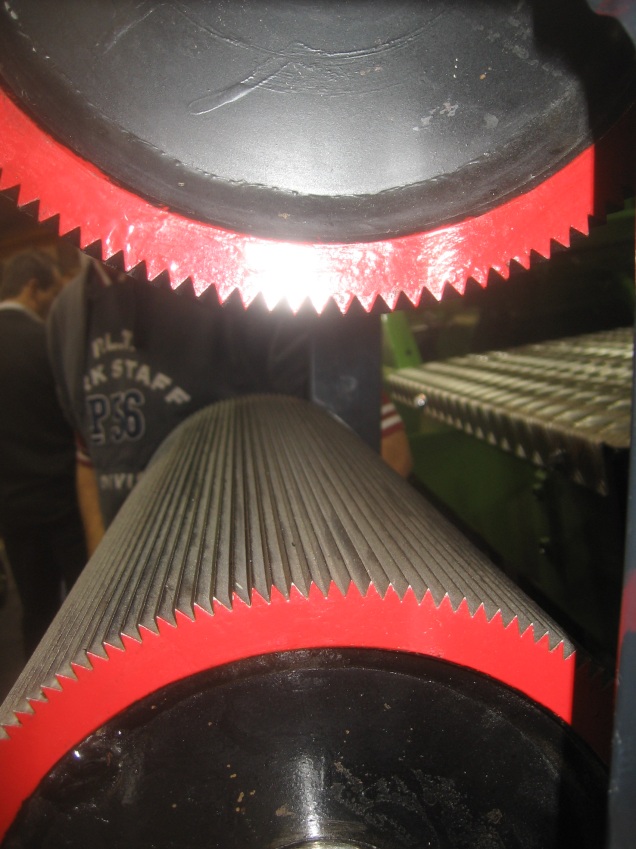 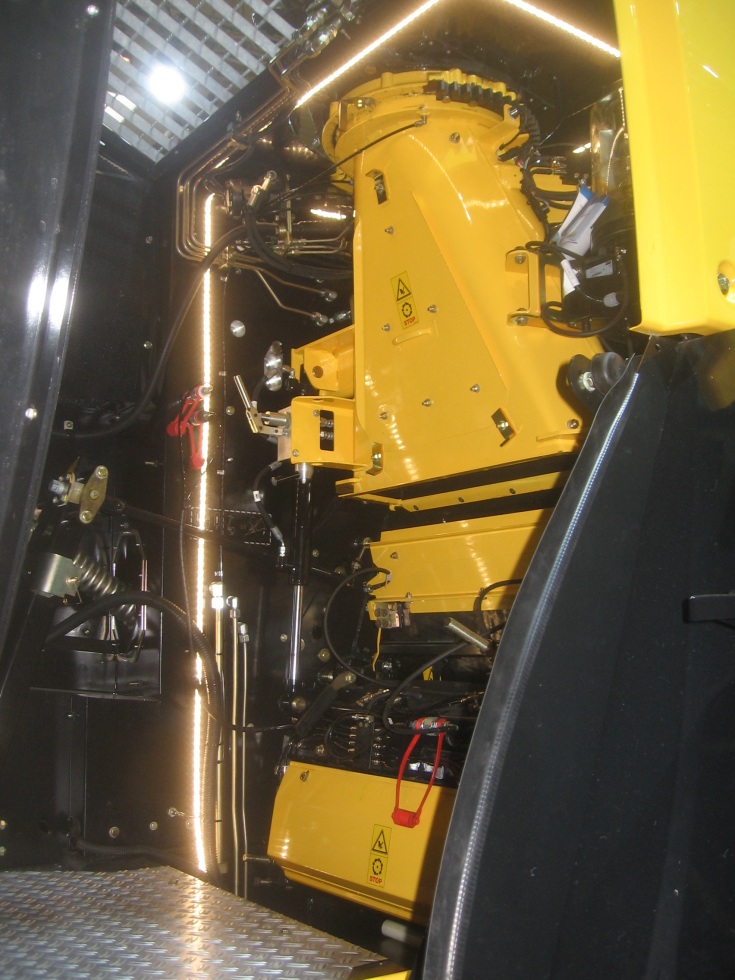 Kneusrollen Innovatie
Rollen draaien naar achter weg, 
    ombouwen in 5 minuten. 
Handbediening
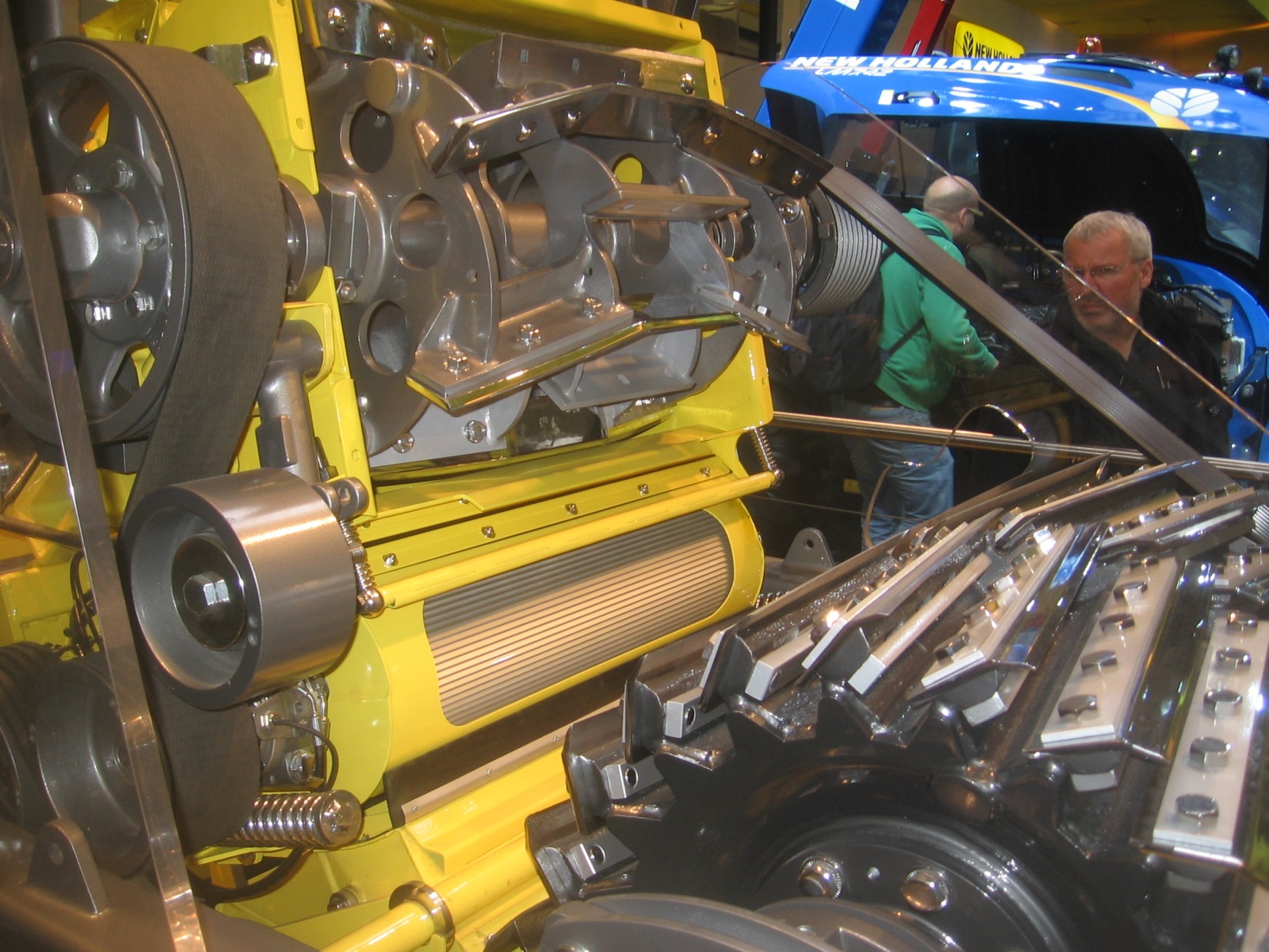 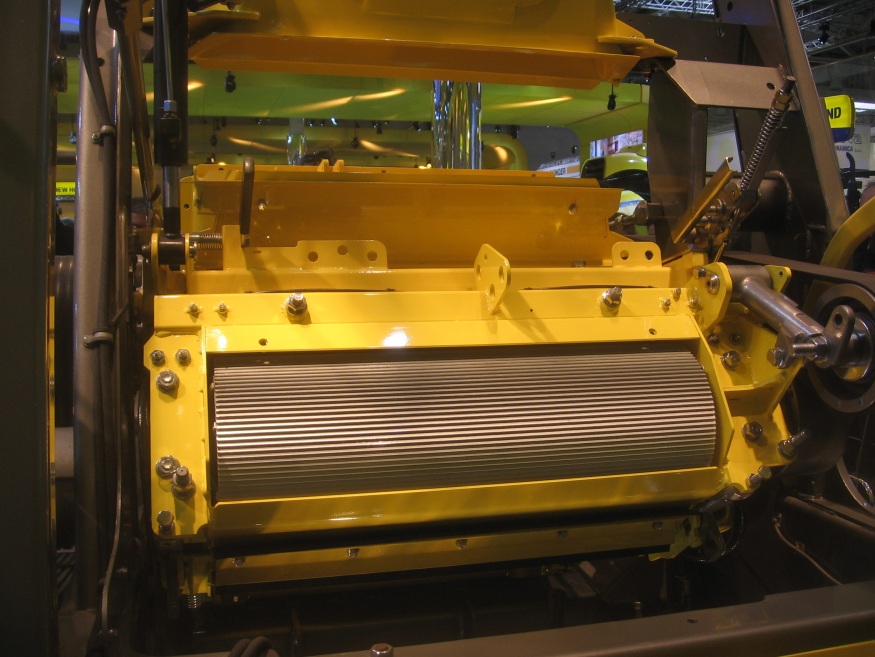 Draaimechanisme goot
wormwieloverbrenging
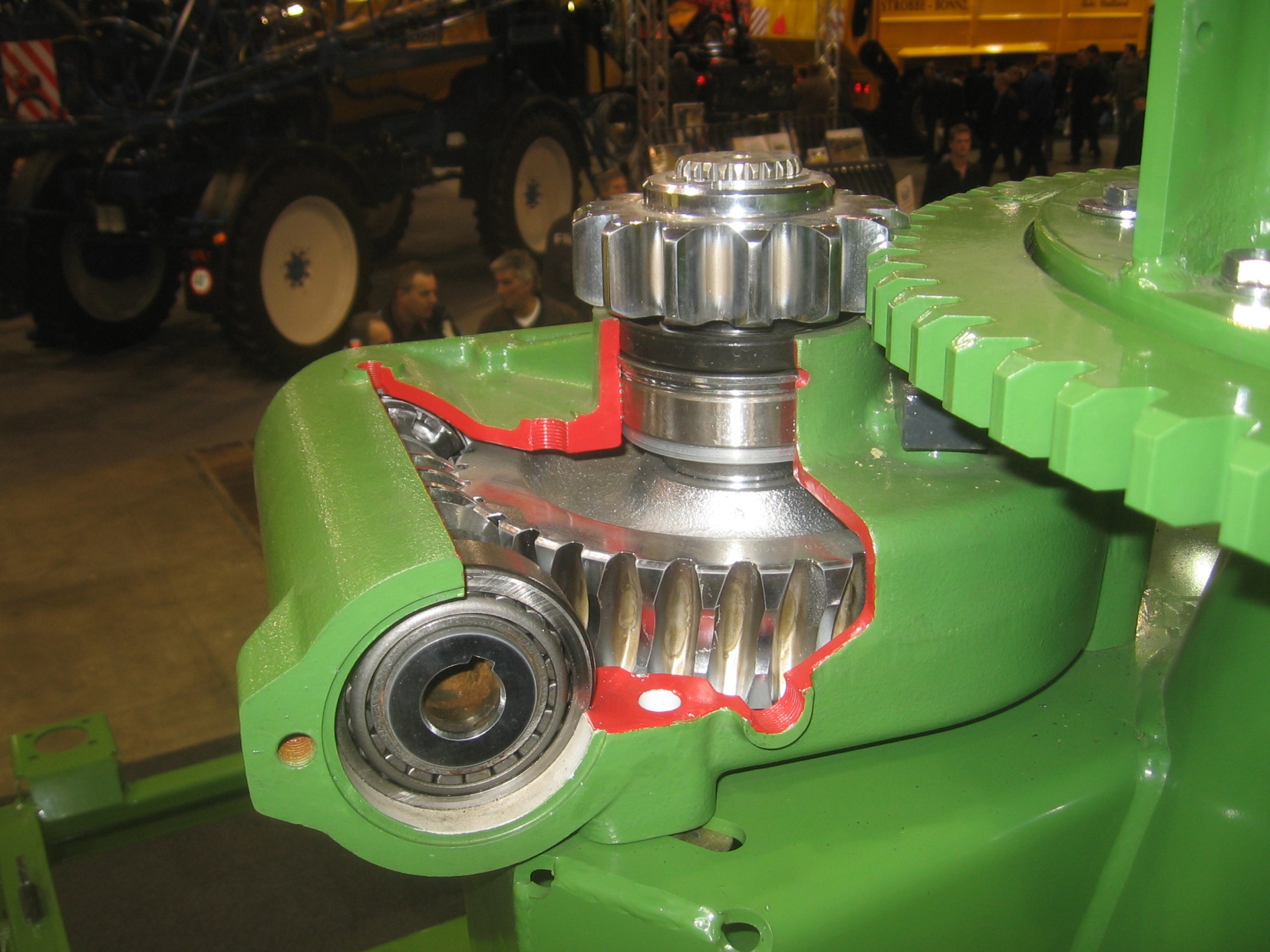 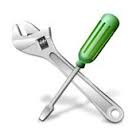 Onderhoudskosten
Hoe veel denk je wat het onderhoud kost van deze machine per jaar?
€10.000,-   €15.000,-

Dit is de hoogst belaste machine in de landbouw.
Vermogen/geweld/slijtage…
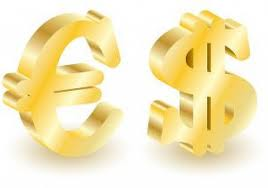 Overzicht materiaalkosten
Invoerbek:			€2500		per jaar
Grasmessen:			€750		per jaar
Maismessen: (gehard st)	€1000		per jaar
Vast mes:				€1000		per jaar
Trommelbodem:			€1500		per 2 jaar
Schacht oplassen:		€200		per 2 jaar
Kneuswalsen:			€6000		per 2 jaar
Versneller:			€250		per 2 jaar
Versnellerbodem:		€1000		per 2 jaar
	     (gemiddelde kosten afhankelijk van aantal ha)
	     (onderhoud motor niet inbegrepen)
Nostalgie…
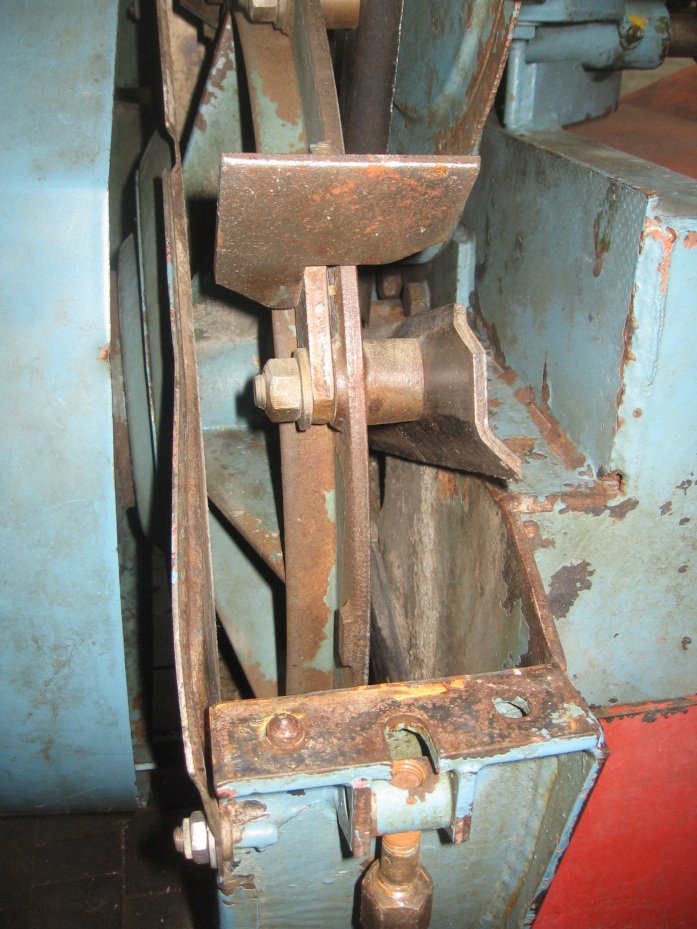 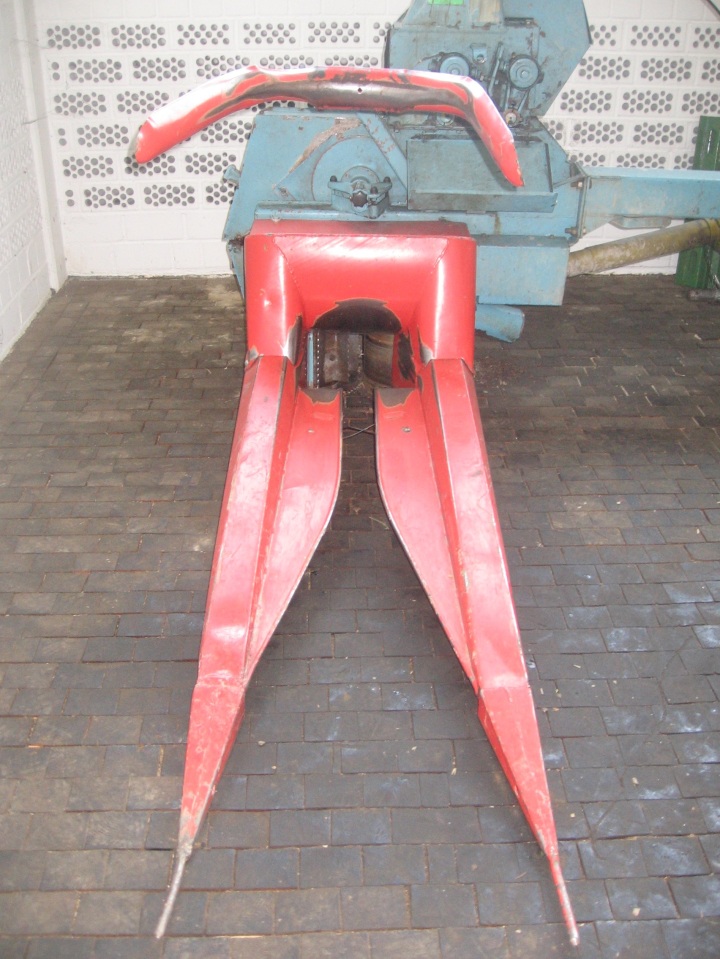 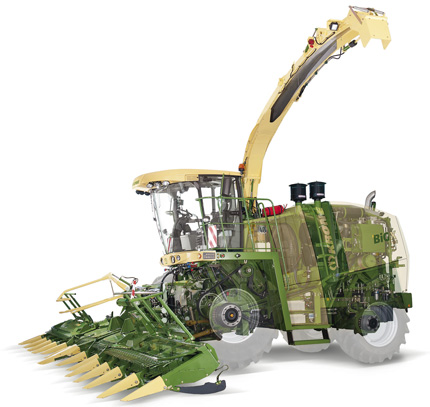 Vragen?